Chapter-2 Data parallel computing
Copyright © 2016 Elsevier  Inc. All rights reserved.
1
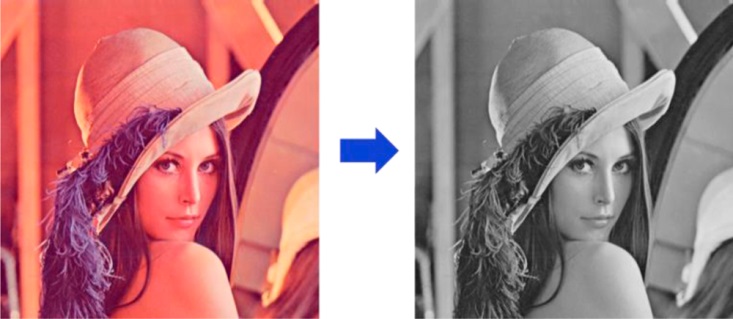 FIGURE 2.1: Conversion of a color image to a greyscale image.
Copyright © 2016 Elsevier  Inc. All rights reserved.
2
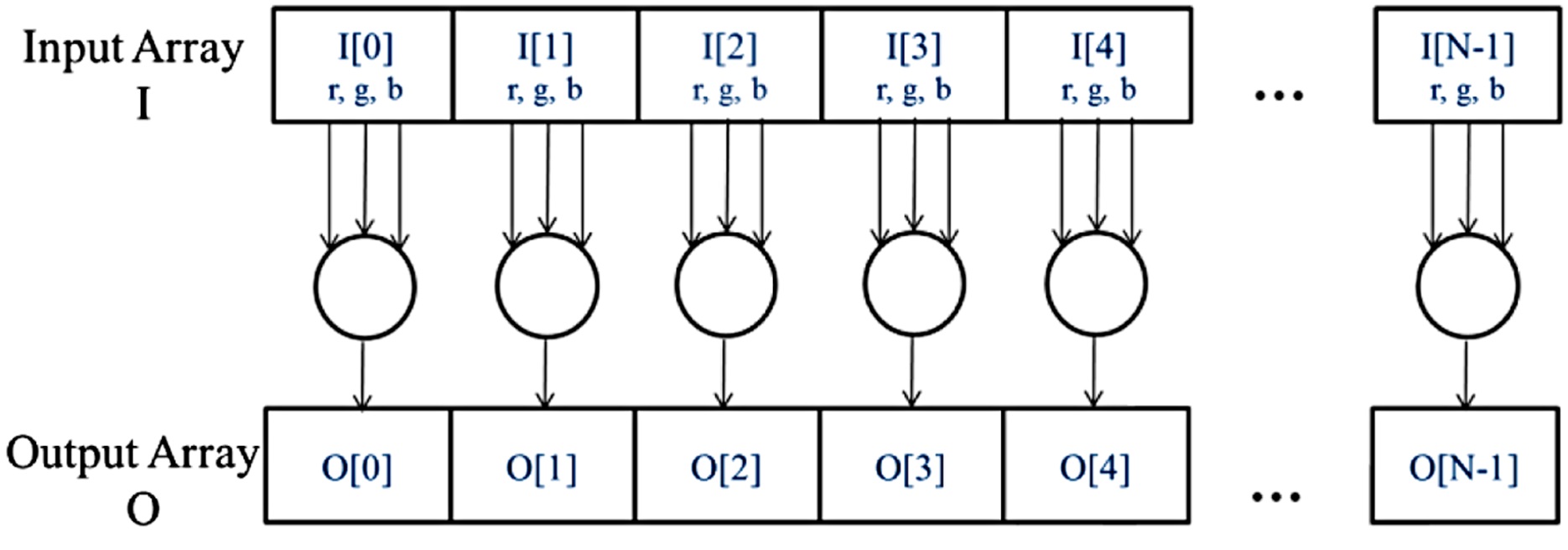 FIGURE 2.2: The pixels can be calculated independently of each other during color to greyscale conversion.
Copyright © 2016 Elsevier  Inc. All rights reserved.
3
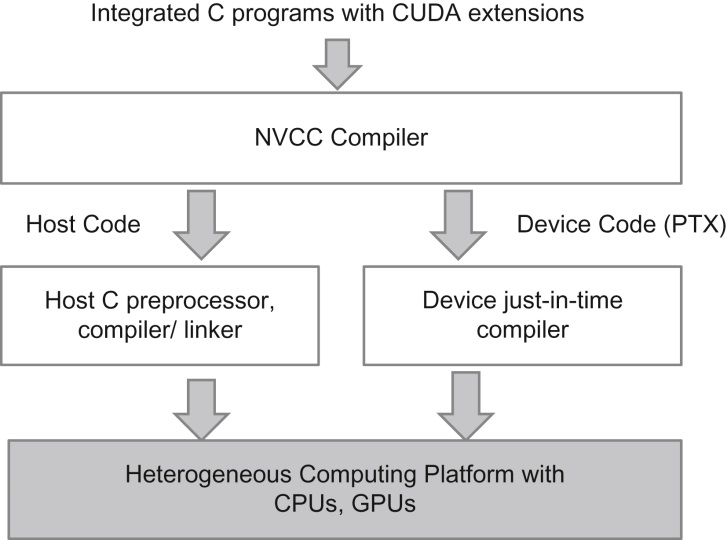 FIGURE 2.3: Overview of the compilation process of a CUDA C Program.
Copyright © 2016 Elsevier  Inc. All rights reserved.
4
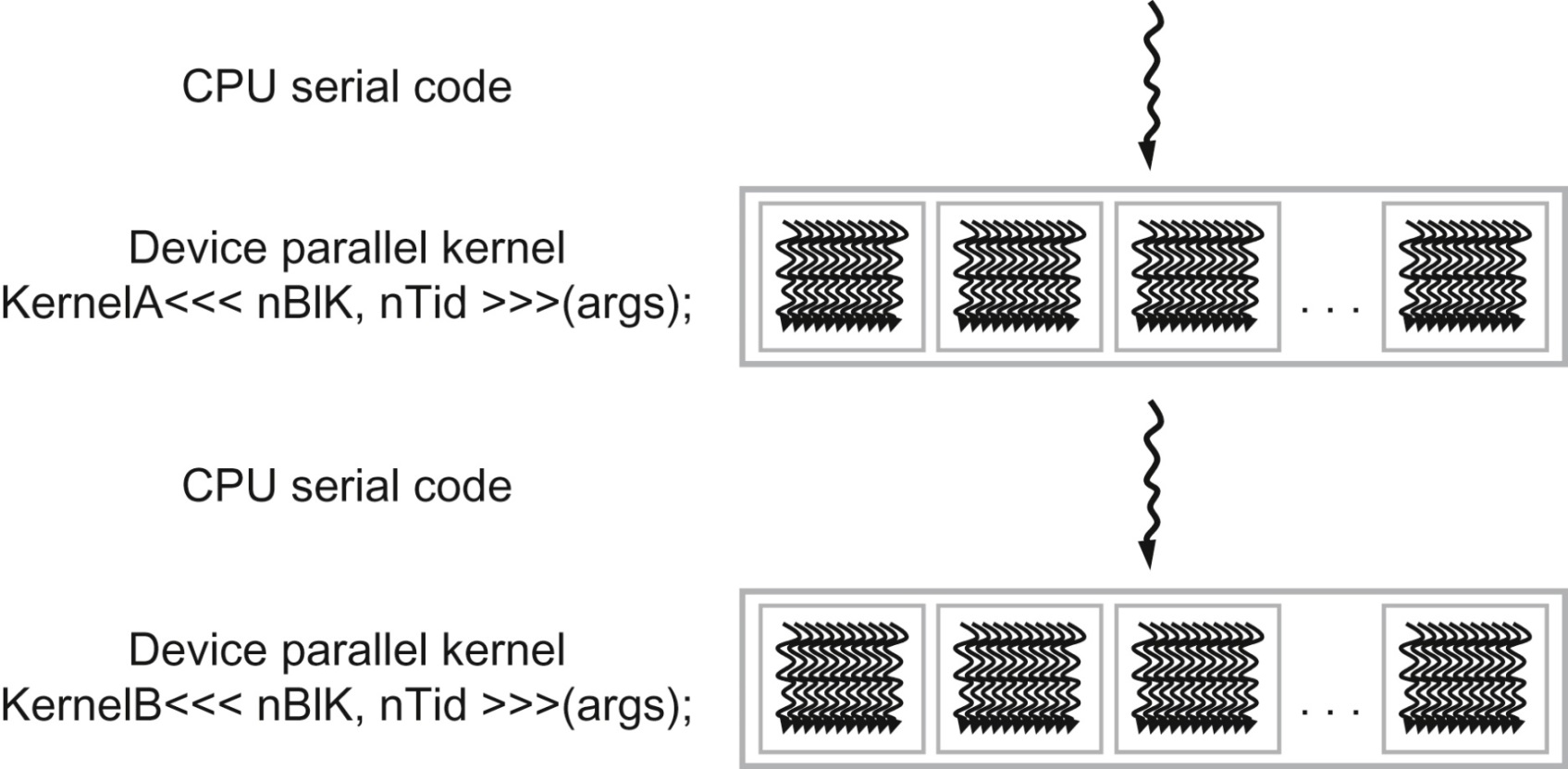 FIGURE 2.4: Execution of a CUDA program.
Copyright © 2016 Elsevier  Inc. All rights reserved.
5
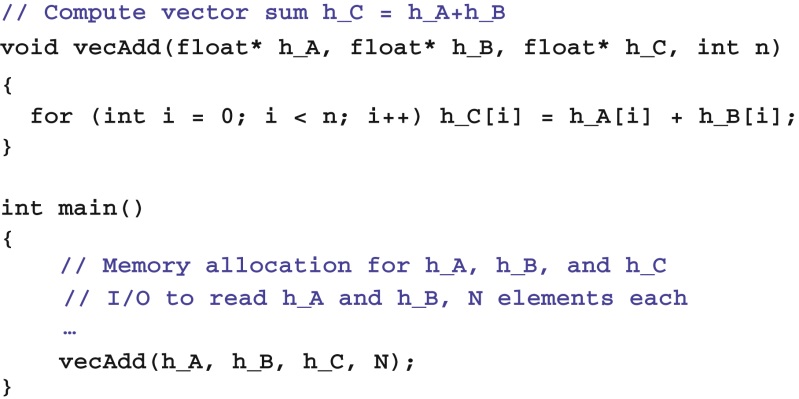 FIGURE 2.5: A simple traditional vector addition C code example.
Copyright © 2016 Elsevier  Inc. All rights reserved.
6
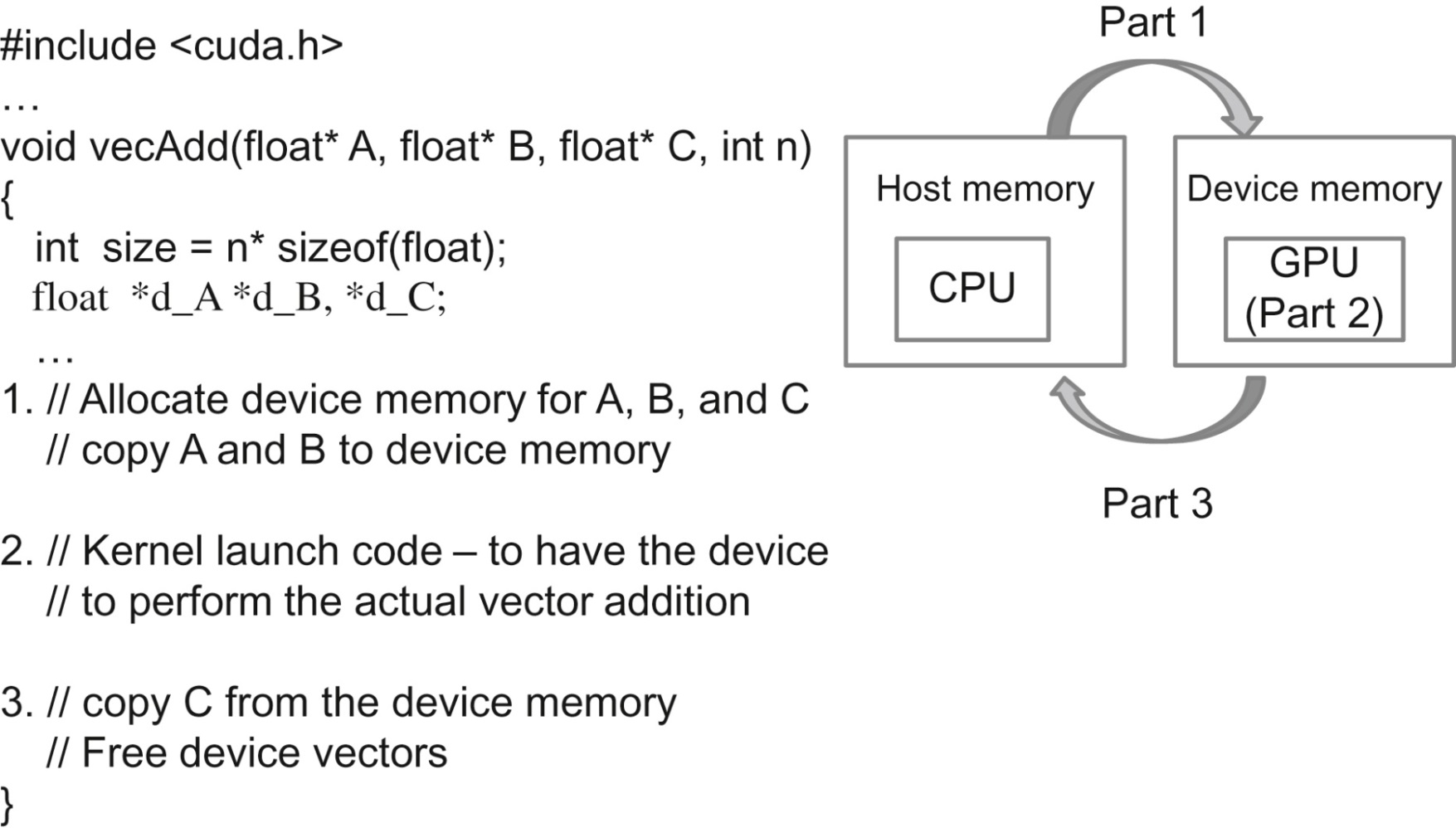 FIGURE 2.6: Outline of a revised vecAdd function that moves the work to a device.
Copyright © 2016 Elsevier  Inc. All rights reserved.
7
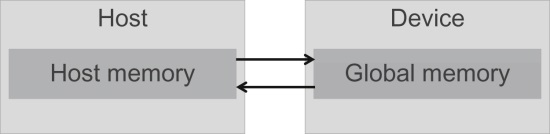 FIGURE 2.7: Host memory and device global memory.
Copyright © 2016 Elsevier  Inc. All rights reserved.
8
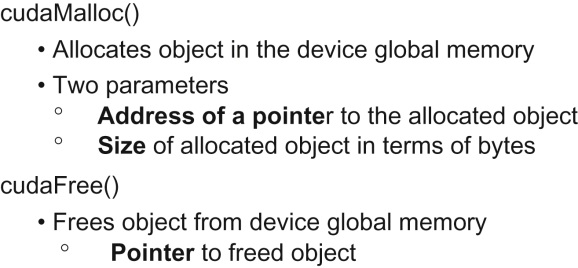 FIGURE 2.8: CUDA API functions for managing device global memory.
Copyright © 2016 Elsevier  Inc. All rights reserved.
9
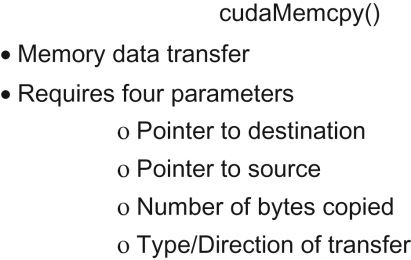 FIGURE 2.9: CUDA API function for data transfer between host and device.
Copyright © 2016 Elsevier  Inc. All rights reserved.
10
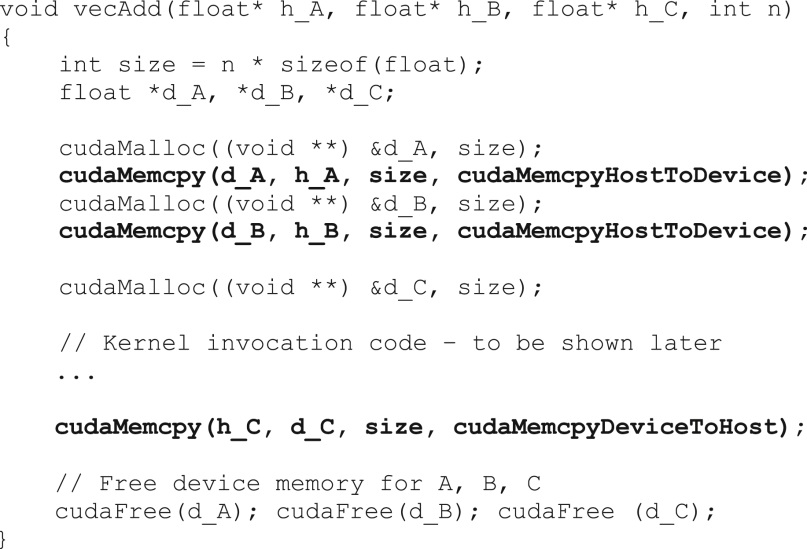 FIGURE 2.10: A more complete version of vecAdd().
Copyright © 2016 Elsevier  Inc. All rights reserved.
11
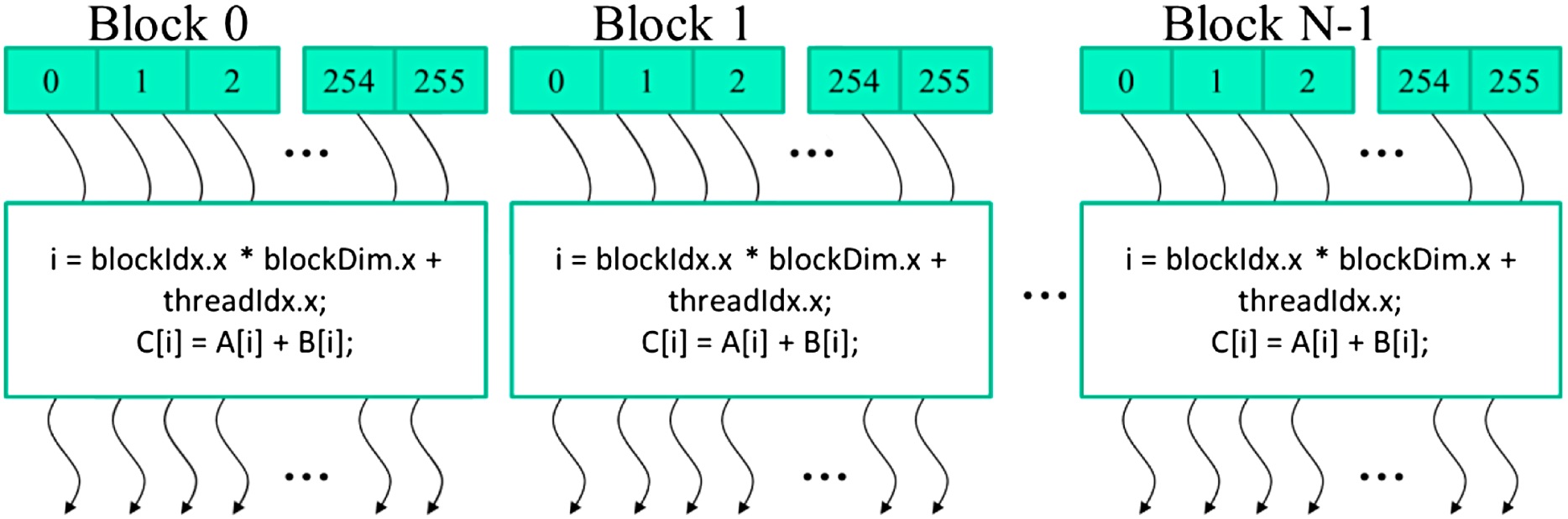 FIGURE 2.11: All threads in a grid execute the same kernel code.
Copyright © 2016 Elsevier  Inc. All rights reserved.
12
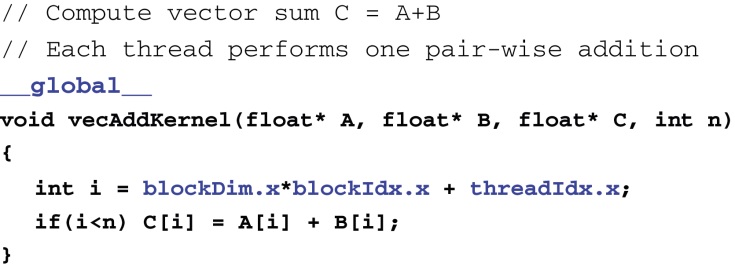 FIGURE 2.12: A vector addition kernel function.
Copyright © 2016 Elsevier  Inc. All rights reserved.
13
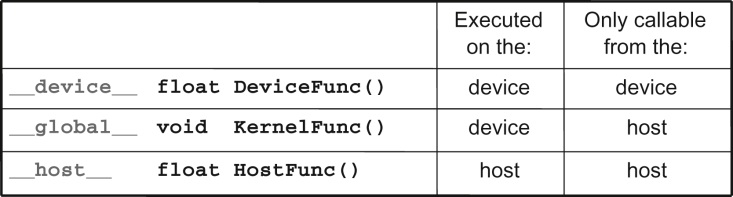 FIGURE 2.13: CUDA C keywords for function declaration.
Copyright © 2016 Elsevier  Inc. All rights reserved.
14
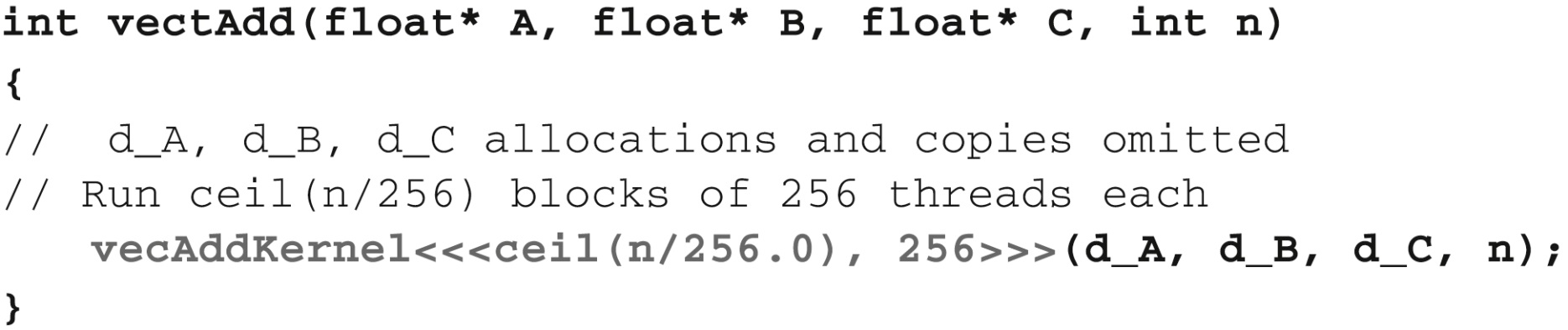 FIGURE 2.14: A vector addition kernel launch statement
Copyright © 2016 Elsevier  Inc. All rights reserved.
15
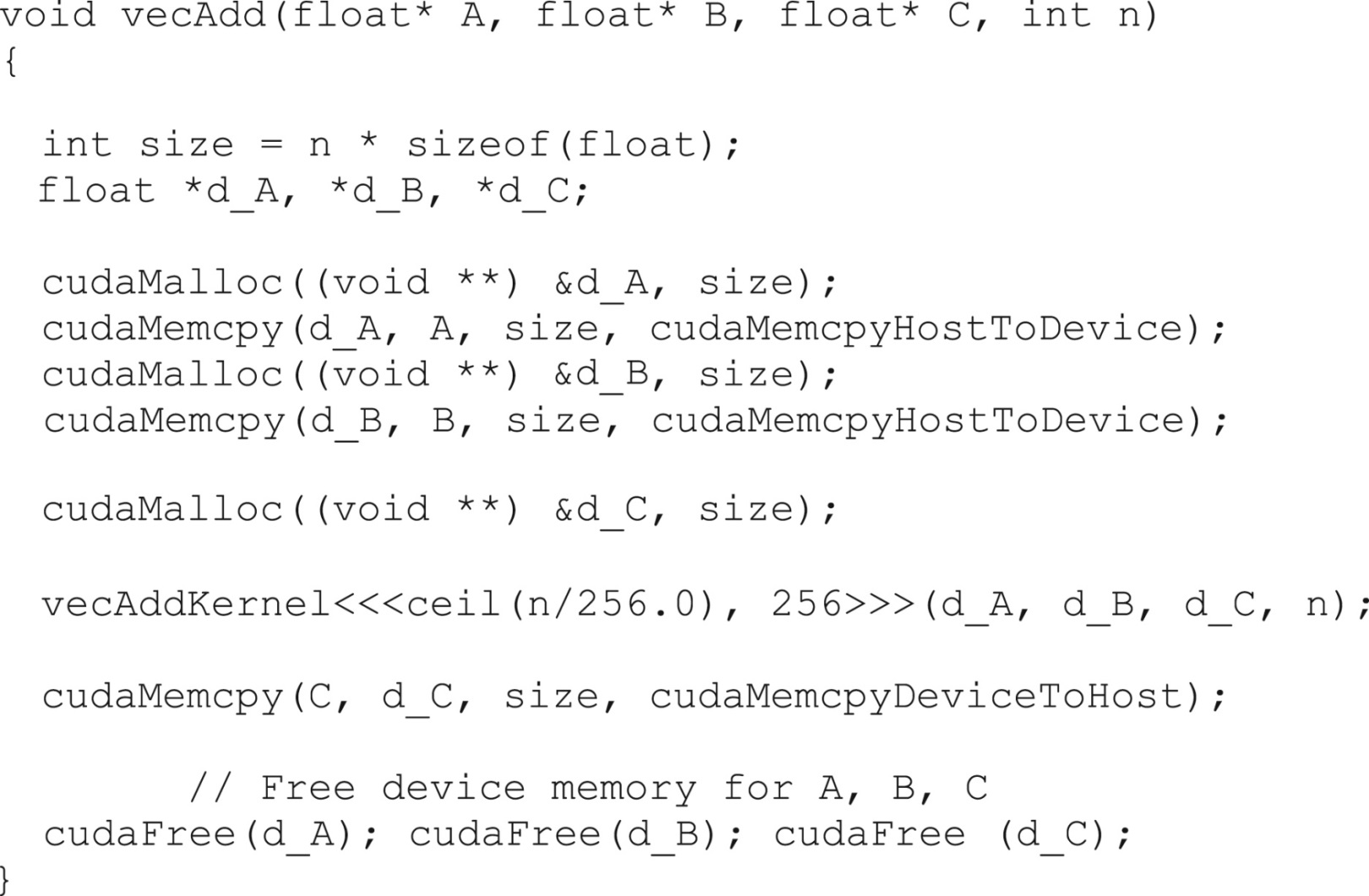 FIGURE 2.15: A complete version of the host code in the vecAdd.function.
Copyright © 2016 Elsevier  Inc. All rights reserved.
16
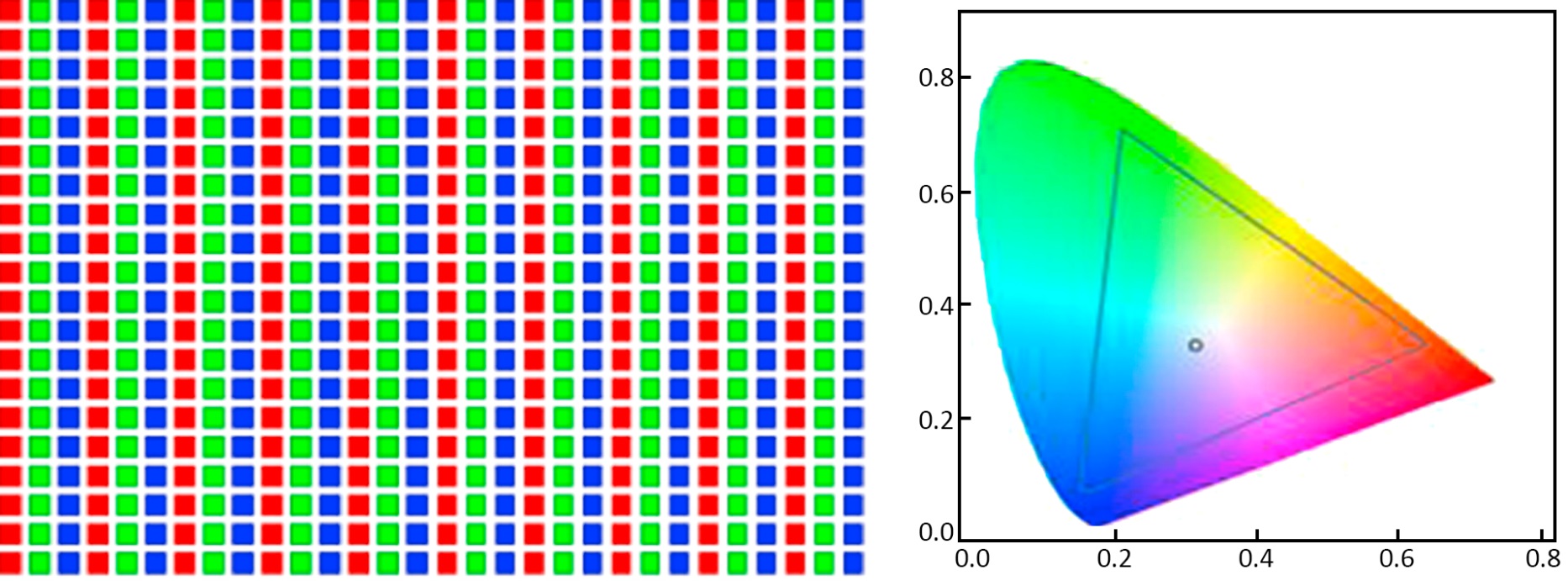 17
Copyright © 2016 Elsevier  Inc. All rights reserved.